3. Proteins
Most diverse type of macromolecule
Assembled from amino acids
R group  the section that makes each amino acid different
20 amino acids  body can make 11, others must come from diet “essential amino acids”
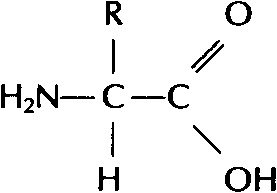 Making a Polypeptide
A chain of several amino acids bonded together
Peptide bond
the bond between an amino group of one amino acid, and the carboxyl group of another
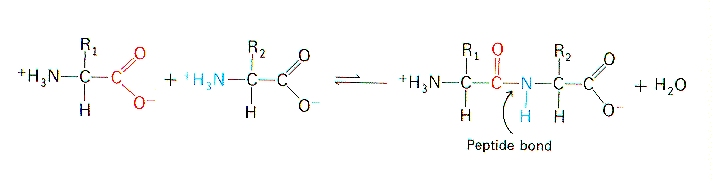 [Speaker Notes: Peptide bond – see pg 211, figure 6.7]
Protein Shape
Depends on attraction/repulsion of R-groups
3-D structure determines the protein’s function
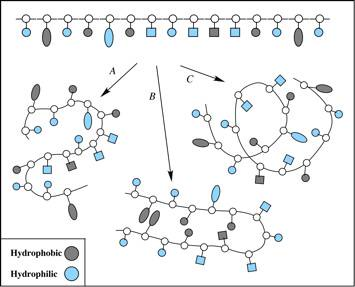 R-Groups can be
Hydrophobic
Hydrophylic
Have other bonding properties
Example Proteins
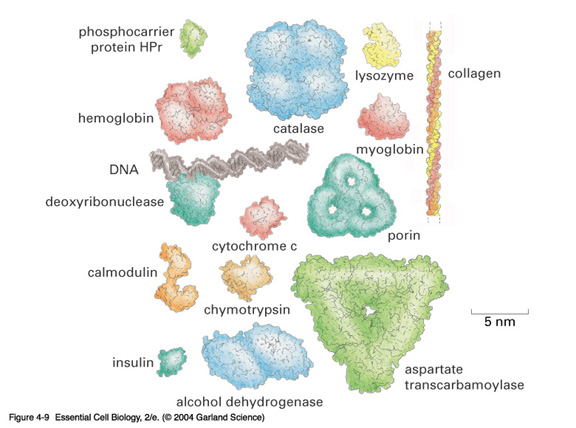 Functions
1. Structure: tendons, bones, skin, cartilage, hair, wool, etc.
2. Movement: muscles, contractions
3. Catalysis
4. Transport: protein hemoglobin moves O2
5. Energy transportation and storage: Rhodopsin
6. Storage: iron in the liver.
7. Protection: Anibodies.
8. Control: Hormones such as insulin and glucagon.
9. Buffering: can help to neutralize acids and bases.
Denaturation
Exposing a protein to excess heat, radiation or a change in pH will alter its shape
Denaturation
Occurs when the bonds of a protein are disrupted, causing an often permanent change in shape 
ex. X-ray radiation or nuclear radioactivity can disrupt protein structure and can lead to cancer or genetic damage.
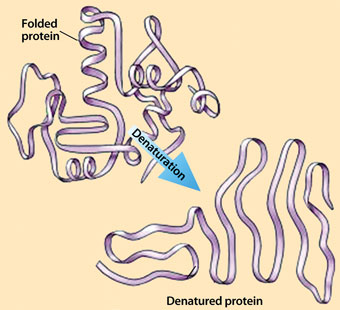 [Speaker Notes: ‘what happens when you fry an egg’. The proteins in the egg have coagulated – no matter how much you cool it, it will not change back to its original condition.]
Denaturation can be temporaryOnly once the denaturing agent is removedHeat, pH or other extreme surroundings
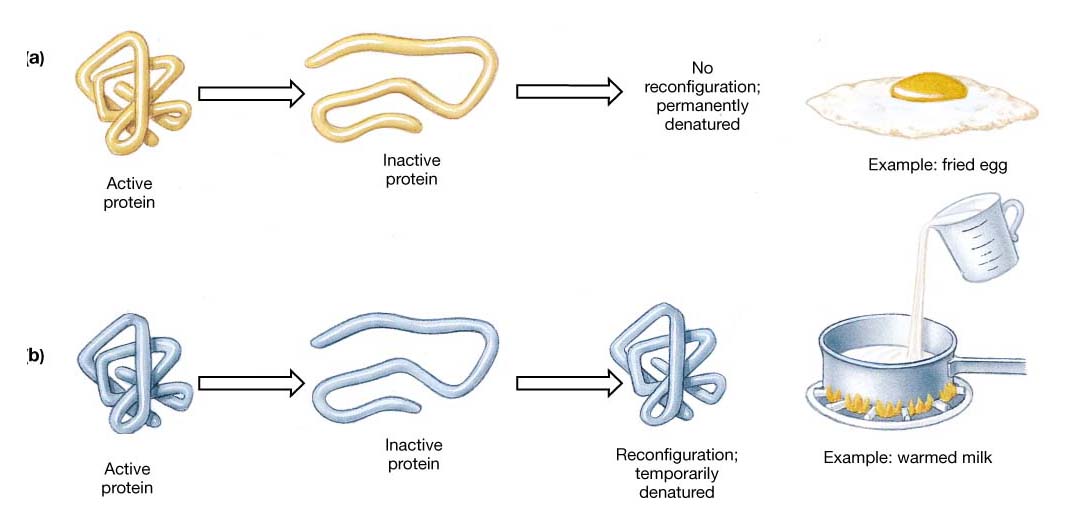 4. Nucleic Acids
Directs the growth and development of organisms using the genetic code
RNA  ribonucleic acid
DNA  deoxyribonucleic acid
Subunits: Nucleotides  there are 4 different nucleotides
Adenine
Guanine
Cytosine
Thymine (DNA)
or Urasil (RNA)
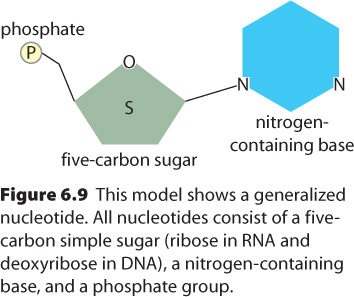 [Speaker Notes: DNA contains the genes/information needed to build the cell
RNA  gene is copied into RNA, which is then used to make proteins.]
Vitamins and Minerals
Key components of reactions that give energy,  and make, or break down compounds
Only needed in small amounts
Vitamins – organic – serve as coenzymes
Involved in tissue development & growth, resistance to disease
Minerals – inorganic
Build bones & cartilage, essential
components of hemoglobin, hormones,
and enzymes
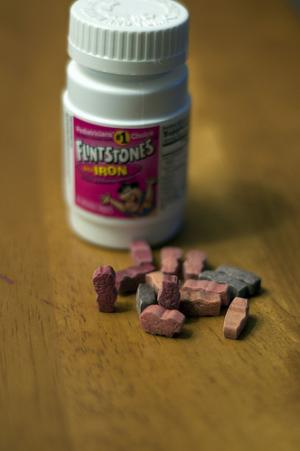 Enzymes
Proteins acting as a biological-catalyst
Increase the rate of chemical reactions without being used in the reaction
Lower the amount of energy required to initiate the reaction
Each one has a precise shape to fit certain molecules (substrates)
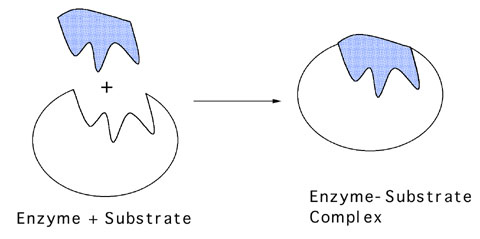 Enzyme Names
Enzymes are often named after the substrate (molecule) they bond with, using the suffix “ase”


	e.g.		substrate		enzyme
			sucrose 			sucrase
			Cellulose		cellulase
			lipid				lipase
How an Enzymes works:
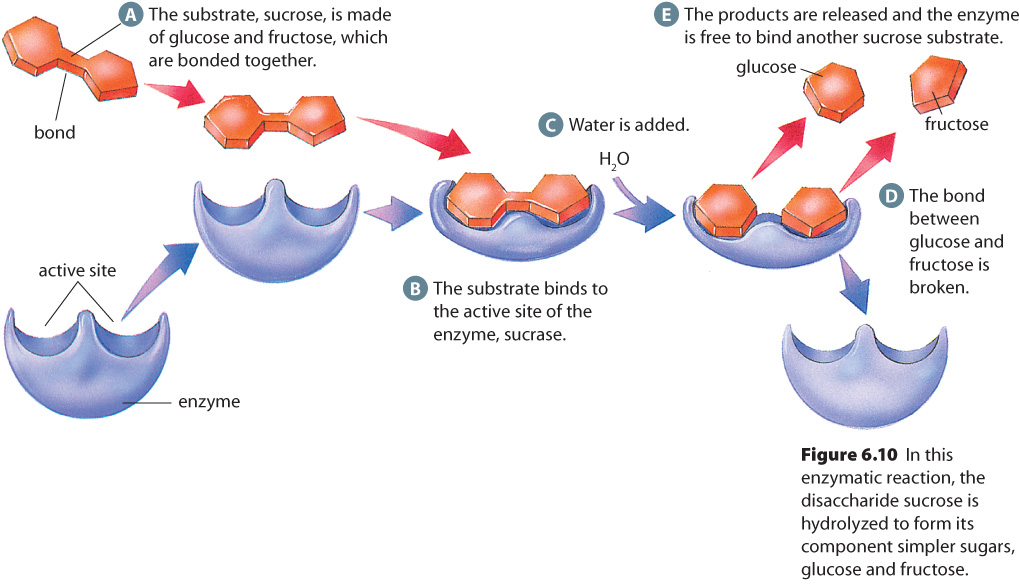 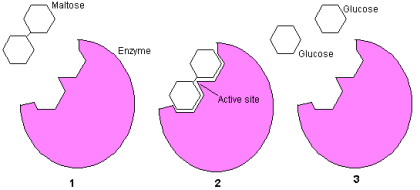 [Speaker Notes: When the substrate binds to the active site, the bonds of the substrate become much less stable  more likely to be altered.
Can be used repeatedly.]
Factors Affecting Enzyme Action
Temperature and pH  function best within a narrow range
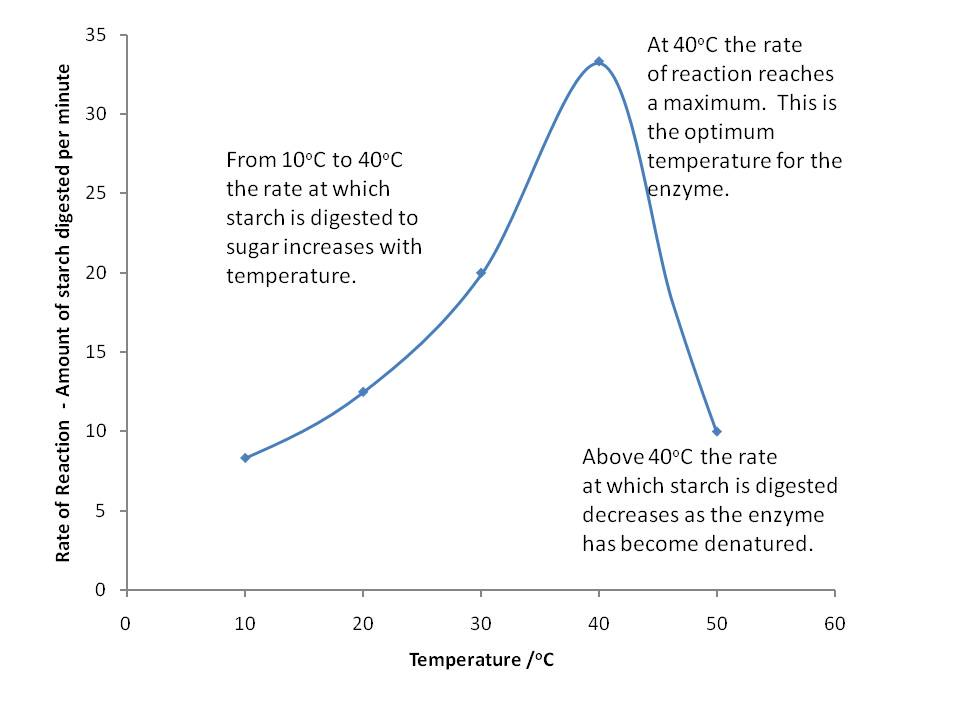 Inhibitors
Molecules that attach to the enzyme and reduce its ability to bind the substrate

Competitive – attach at the active site
Non-competitive – attach elsewhere on the enzyme, thereby changing the enzyme shape
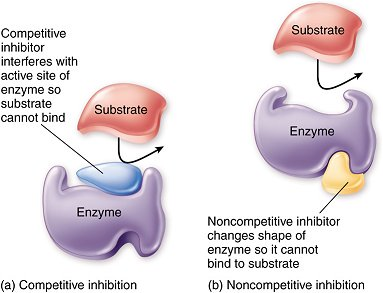 [Speaker Notes: Assignment: pg 216 Q#1,2,3,4,8,9]